Thứ Tư
Sau Chúa Nhật II 
Mùa vọng
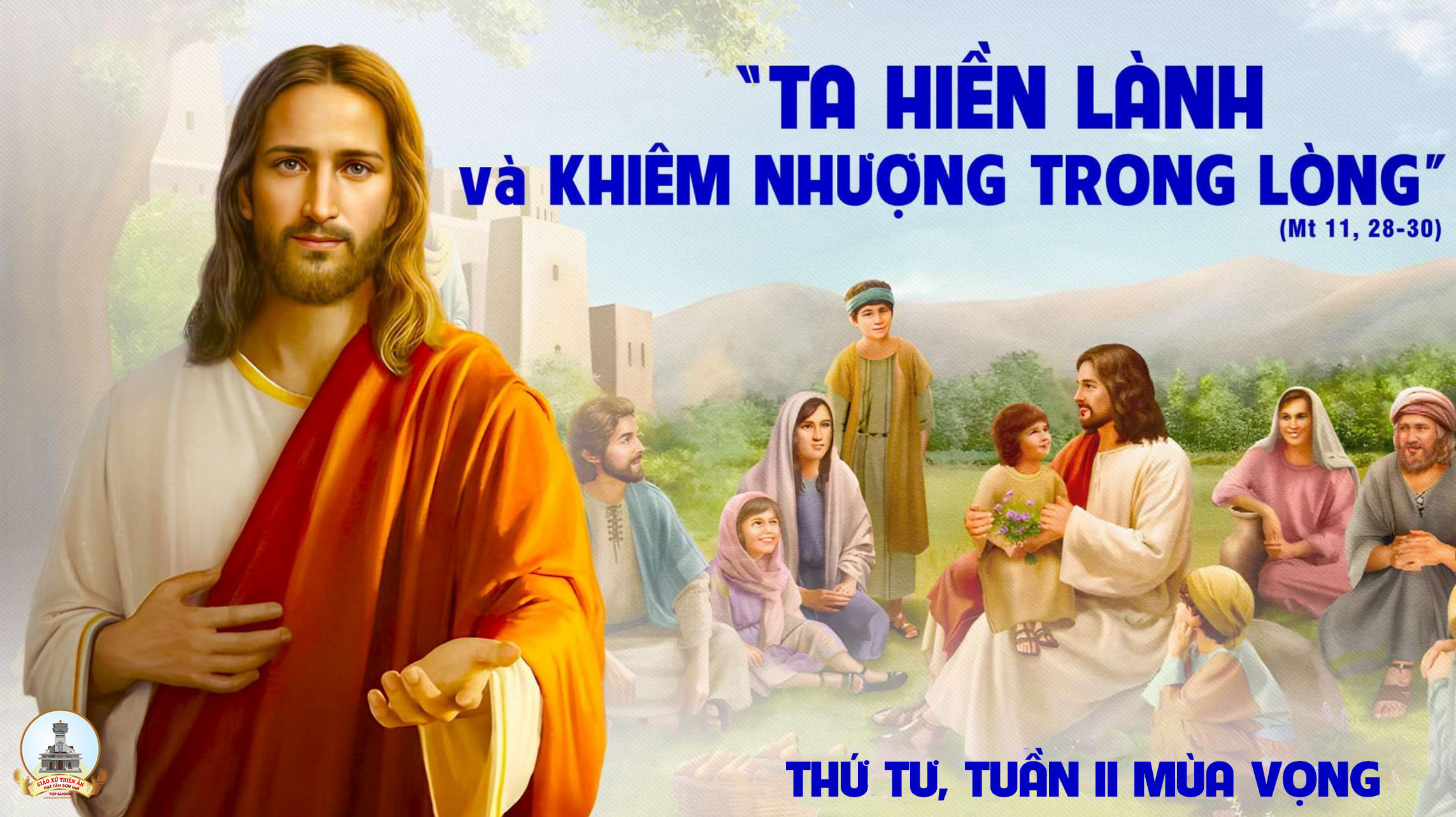 NHẬP LỄ  
Chúa Ngự Đến
Trần Anh Linh
Đk: Này hỡi dân Xi-on! Kìa Đấng cứu độ muôn dân Người sắp ngự đến, khiến lòng anh em hỷ hoan. Này hỡi dân Xi-on! Kìa Đấng cứu độ muôn dân Người sắp ngự đến khiến lòng anh em hỷ hoan.
Tk1: Người vừa lên tiếng, tiếng Người oai nghiêm, kìa Đấng cứu tinh muôn đời, đang đến cứu độ dân Người, cho lòng anh em ngợp vui.
Đk: Này hỡi dân Xi-on! Kìa Đấng cứu độ muôn dân Người sắp ngự đến, khiến lòng anh em hỷ hoan. Này hỡi dân Xi-on! Kìa Đấng cứu độ muôn dân Người sắp ngự đến khiến lòng anh em hỷ hoan.
Tk2: Người luôn nghe thấu những lời than van và đã đoái thương dân Người ban bánh lúc gặp cơ hàn, ban nguồn nước sống mọi nơi.
Đk: Này hỡi dân Xi-on! Kìa Đấng cứu độ muôn dân Người sắp ngự đến, khiến lòng anh em hỷ hoan. Này hỡi dân Xi-on! Kìa Đấng cứu độ muôn dân Người sắp ngự đến khiến lòng anh em hỷ hoan.
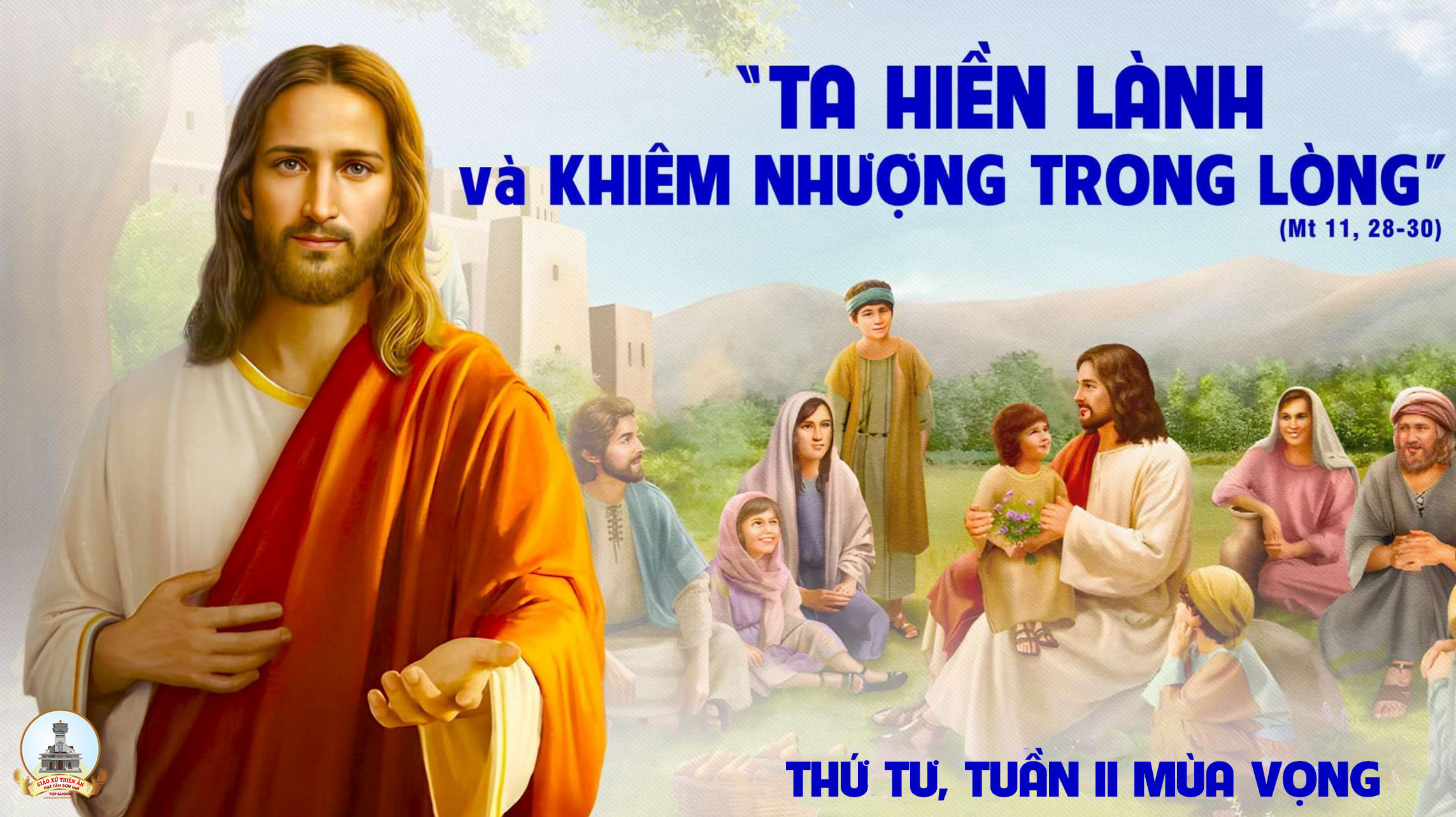 Đáp ca:
Chúc tụng Chúa đi, hồn tôi hỡi.
Alleluia-alleluia:
Kìa Chúa đến cứu độ dân Người ; phúc thay ai sẵn sàng nghênh đón Chúa.
Alleluia.
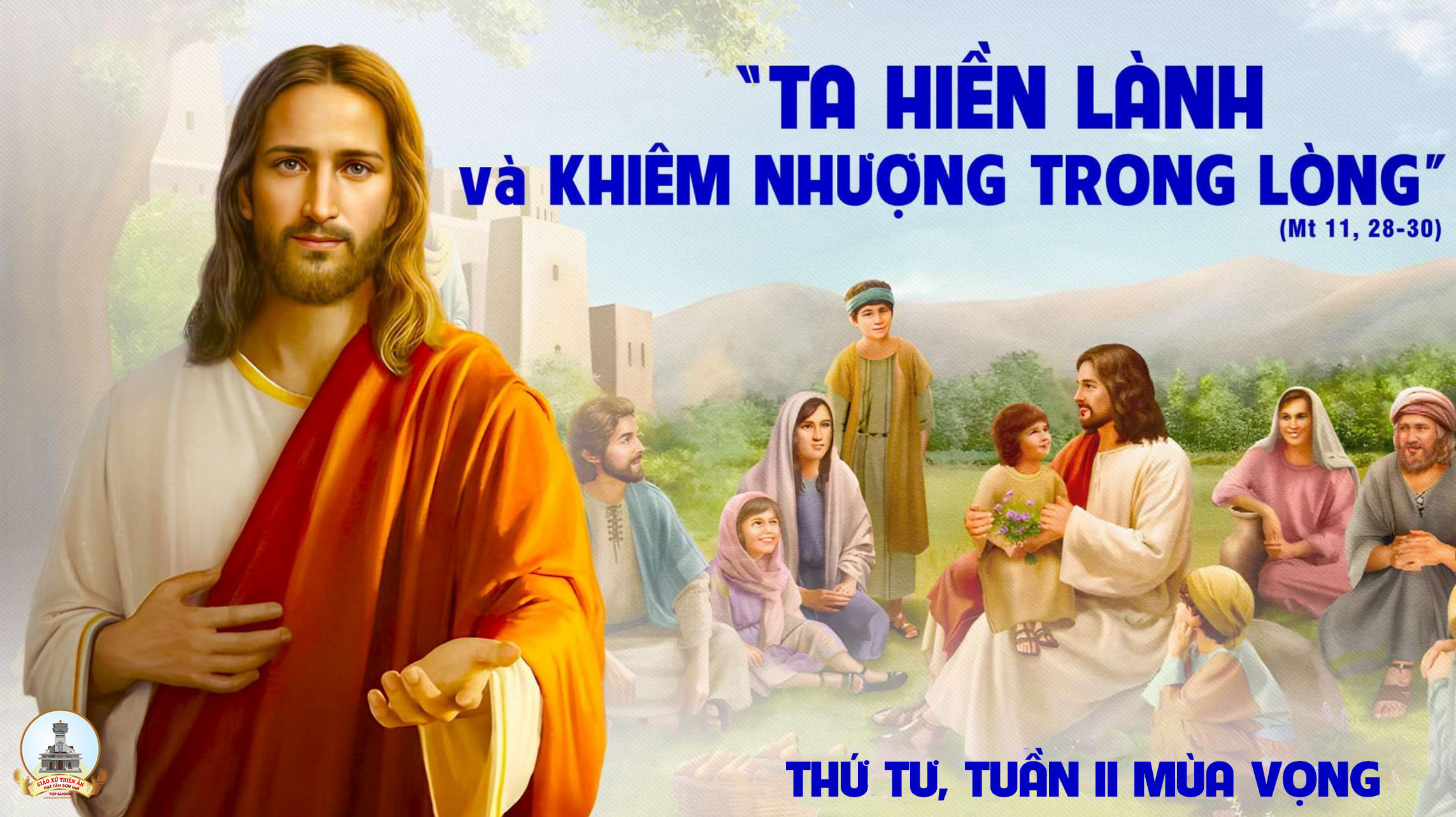 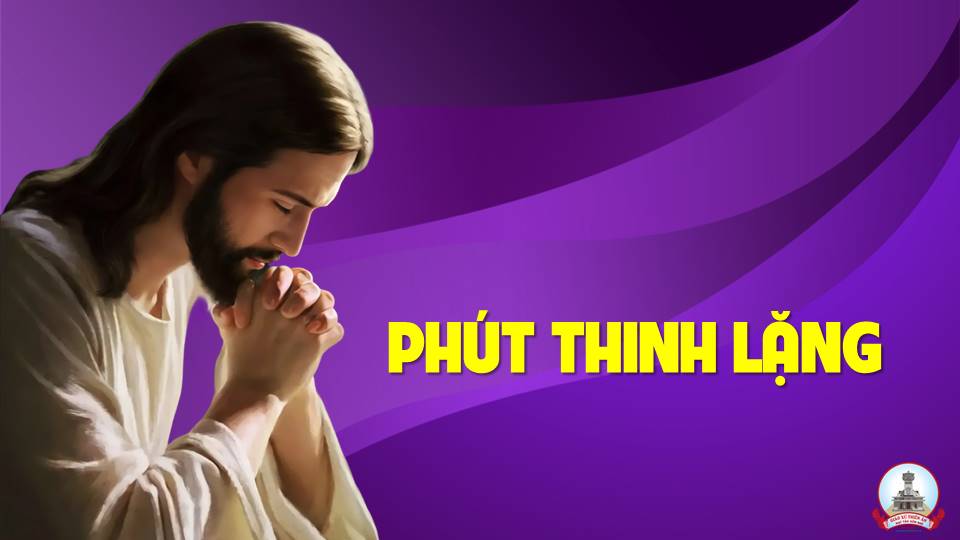 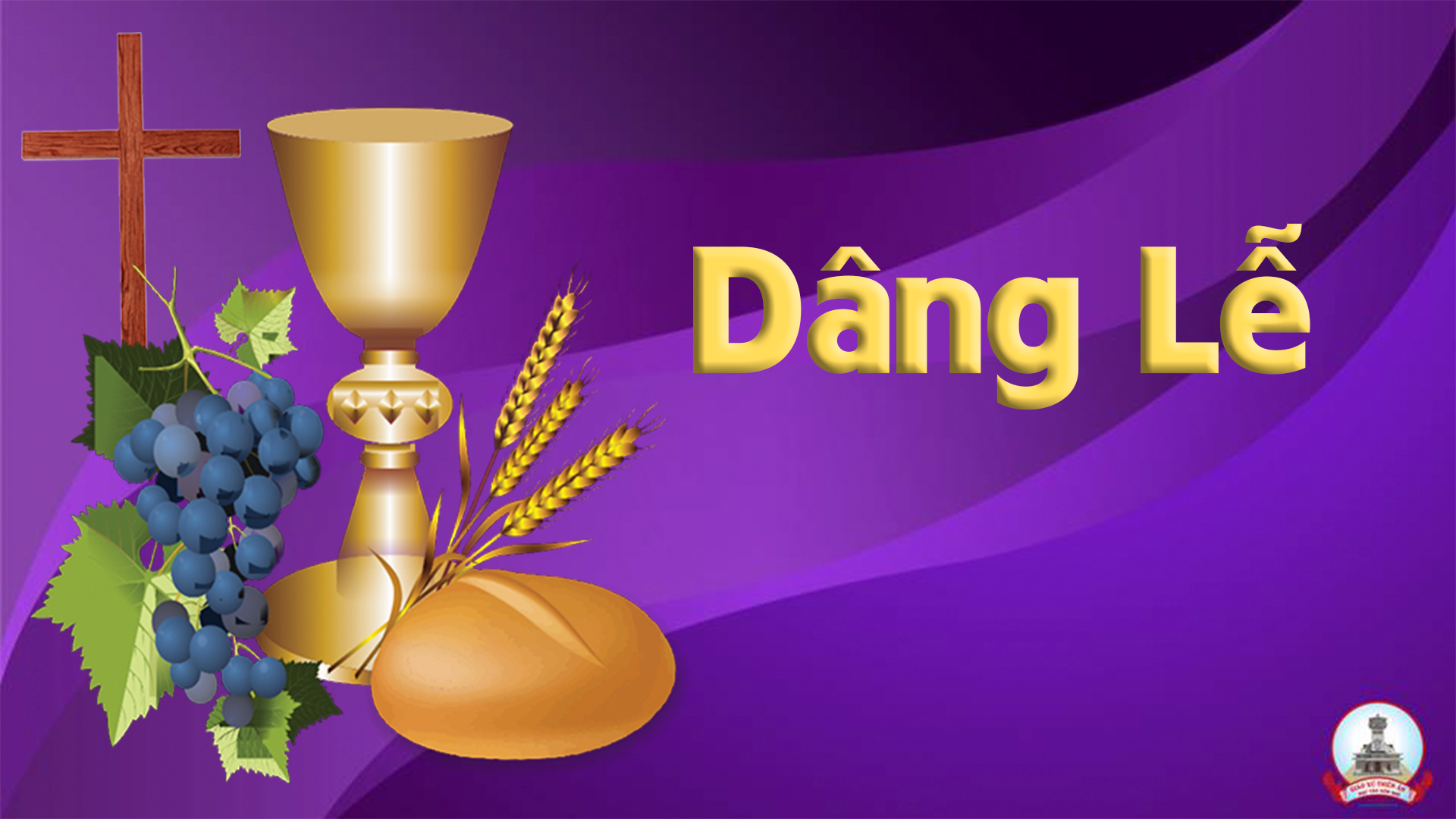 Lễ Dâng Mùa Vọng
Linh Huyền Dung
Tk1: Trong tâm tình chờ mong Chúa đến con xin dâng lên lễ dâng mọn hèn, là lòng thành thống hối ăn năn. Xin Chúa xót thương ban xuống muôn ơn để đổi mới tâm hồn con đây.
Đk: Bánh với rượu đoàn con tiến dâng xin Chúa thương đổ tràn thánh ân.
Tk2: Con van nài Ngài ơi mau đến tâm tư con mong Chúa bao tháng ngày, nguyện trời cao đổ xuống sương mai. Mưa Đấng Cứu Tinh, mưa Đấng Công Bình để giải thoát cứu độ  nhân gian.
Đk: Bánh với rượu đoàn con tiến dâng xin Chúa thương đổ tràn thánh ân.
Tk3:  Cho con lòng quảng đại tha thứ xua tan đi bao rẽ chia oán thù, nguyện từng ngày luôn sống khiêm nhu. Nên máng rơm hèn xưa chốn Bê-lem làm lễ dâng lên Ngài hôm nay.
Đk: Bánh với rượu đoàn con tiến dâng xin Chúa thương đổ tràn thánh ân.
Ca Nguyện Hiệp LễChúa Đến Gian Trần
Vị Thiên
Tk1:  Trong đêm âm u mong ánh sáng soi, mong Trời mở ơn cứu độ. Bao nhiêu năm qua khao khát suối trong, xin Ngài đổ mưa thánh ân. Maranatha! Đấng cứu tinh lạy Ngài viếng thăm, thế nhân đang lầm than xót xa chờ ánh hy vọng.
Đk: Chúa đã đến như Hừng Đông Công Chính. Chúa sẽ đến trong Ánh Dương Công Bình. Chúa đã đếb tặng ban nguồn ơn thánh. Chúa sẽ đến dẫn ta vào nguồn vui.
Tk2:  Khi xưa Gio-an đã cất tiếng hô mở đường lối cho Chúa Trời. Tâm can ăn năn hãy sám hối luôn, để nhận được ơn thứ tha. Và ta sẽ thấy Đấng cứu tinh ở giữa chúng ta, cứu những ai cậy trông thiết tha vào Chúa nhân lành.
Đk: Chúa đã đến như Hừng Đông Công Chính. Chúa sẽ đến trong Ánh Dương Công Bình. Chúa đã đếb tặng ban nguồn ơn thánh. Chúa sẽ đến dẫn ta vào nguồn vui.
Tk3: Vui lên anh em khi Đấng cứu tinh chính Người giáng lâm huy hoàng. Nâng ta lên cao xa lánh chước ma, kết liên phàn nhân với Cha. Đồng thanh ta hãy chúc khen Cha cùng với Chúa Con với Thánh Linh ngàn muôn phúc vinh ngời sáng Thiên Đàng.
Đk: Chúa đã đến như Hừng Đông Công Chính. Chúa sẽ đến trong Ánh Dương Công Bình. Chúa đã đếb tặng ban nguồn ơn thánh. Chúa sẽ đến dẫn ta vào nguồn vui.
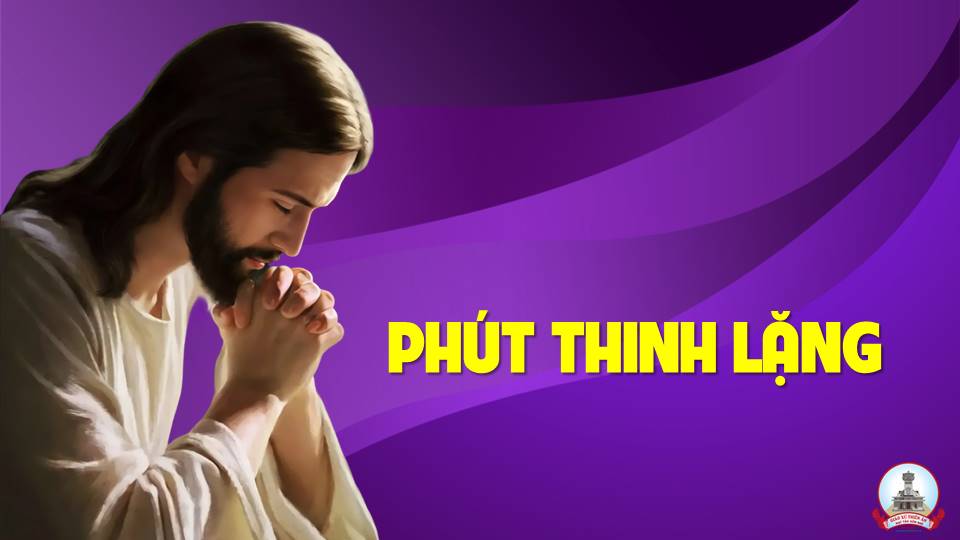 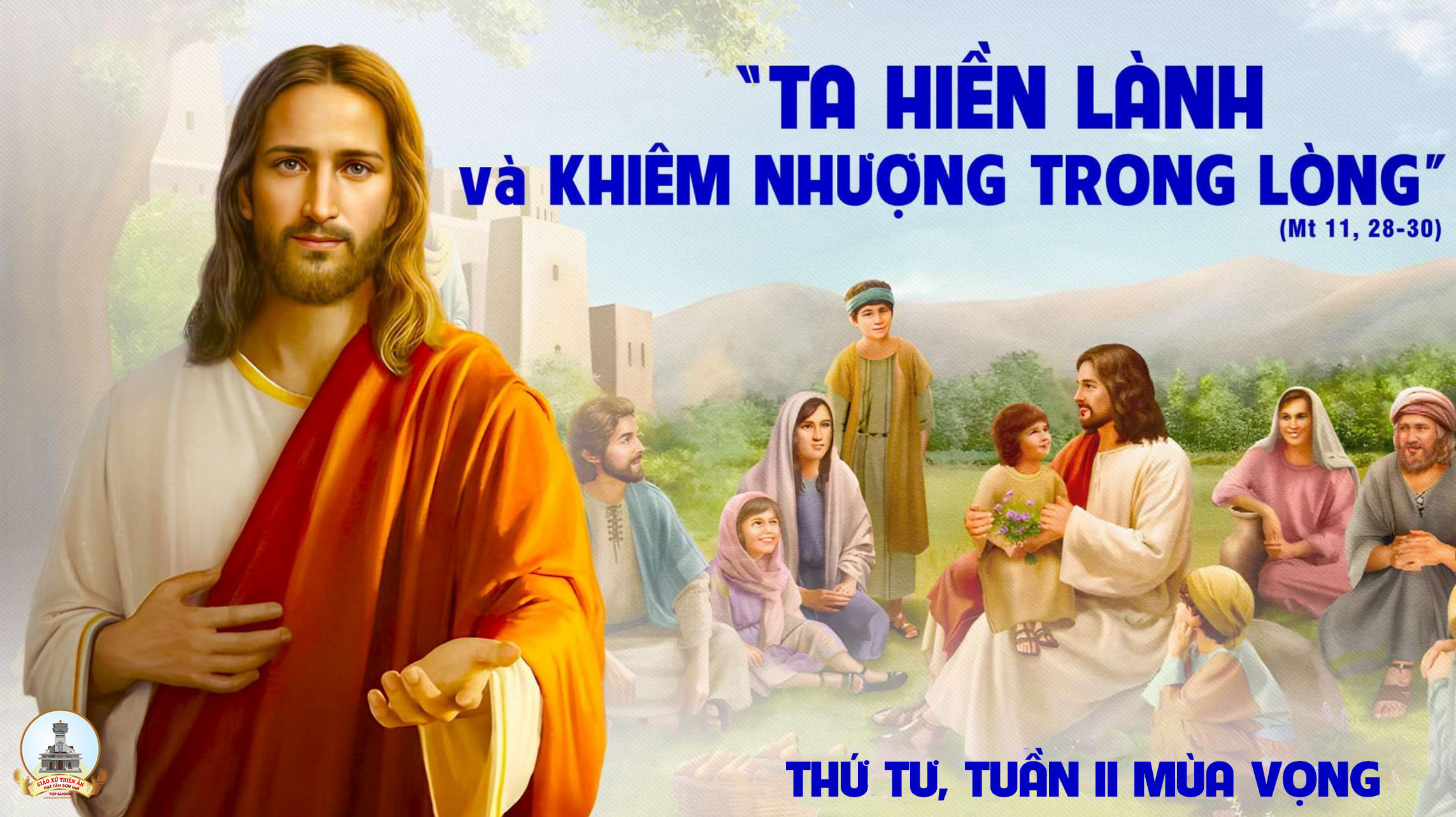 Ca Kết LễNGƯỜI NHƯ BÓNG MÁT
Viết Chung
Tk1:  Người như bóng mát chở che cho cả cánh đồng, cây cỏ rộn ràng cùng hoa trái trổ sinh bình yên.
Đk: Giu-se, Giu-se, xin giữ gìn đoàn con nơi dương gian. Hướng tâm hồn vượt qua muôn gian nan, sáng soi đường về Thiên đàng.